Detecting DeepFake Images
Advisor: Dr. Picone
MEET THE TEAM:
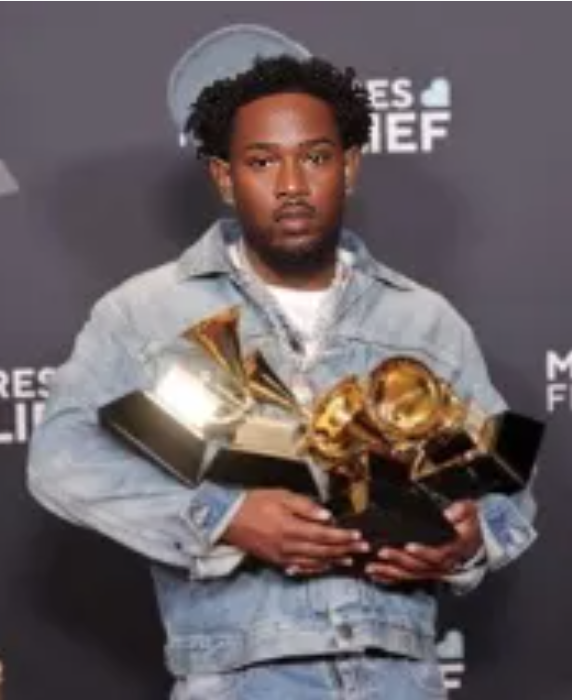 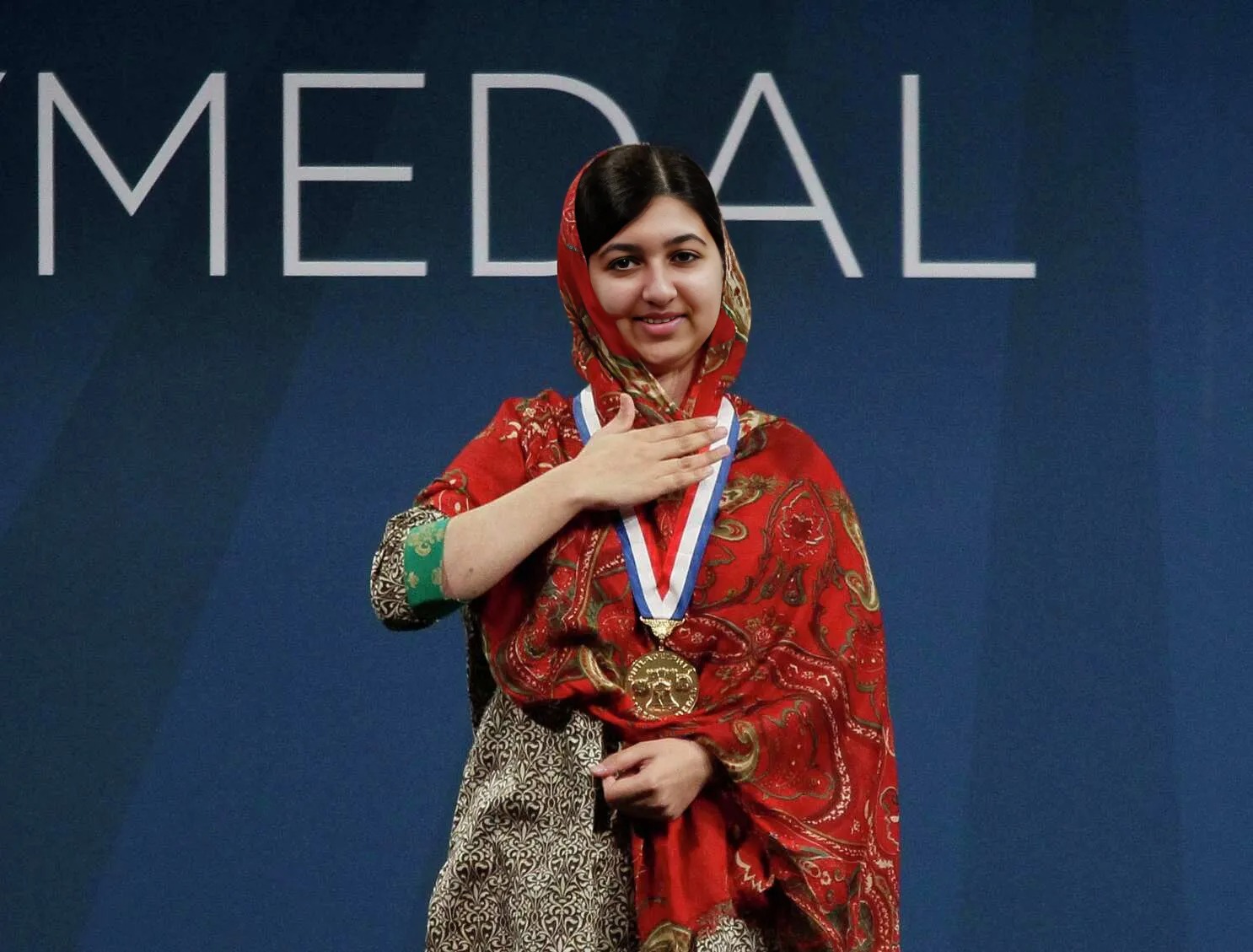 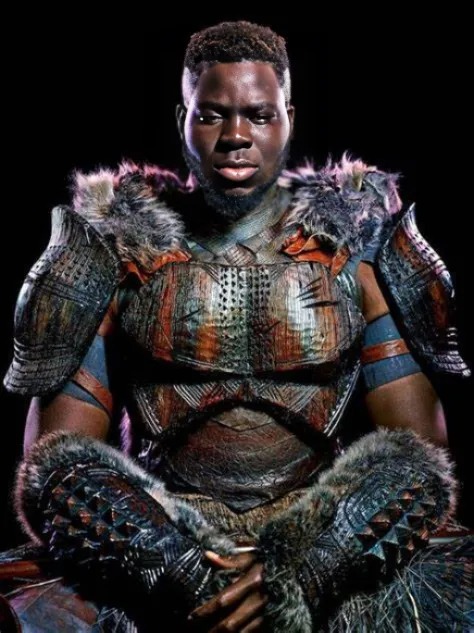 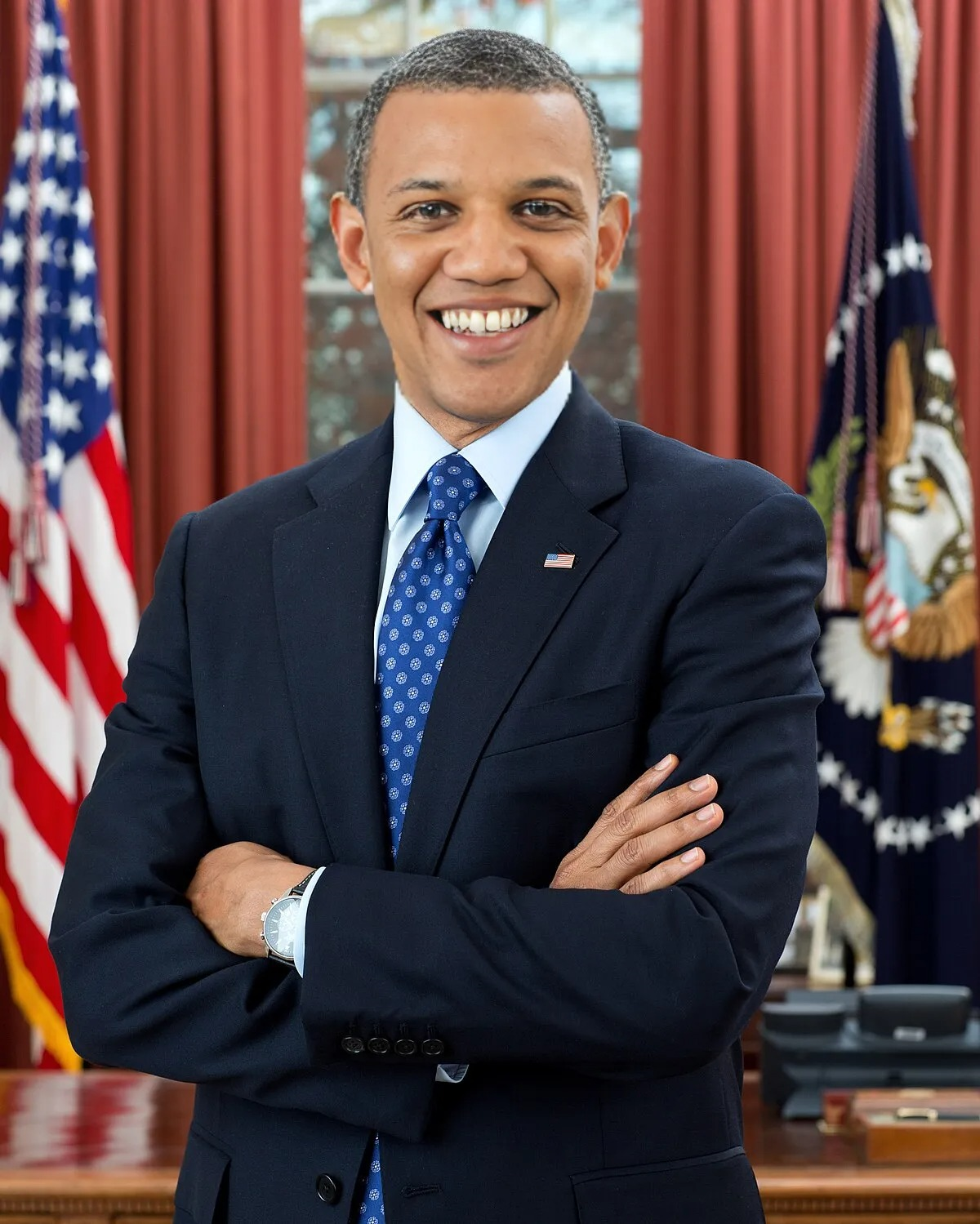 Jouri Ghazi, a Nobel Peace Prize winner
Jahtega Djukpen, an Oscar Winning Actor
Ashton Bryant, a president
Zacary Louis a Multi Grammy award winner
[Speaker Notes: Potential Deepfake: Zac. 
We should introduce ourselves as fake personalities 
• Quality visual that summarizes the project's problem statement and goals.• Summary visual discussed well.

https://deepfakemaker.io/

Images need to be the same size
Animate a message that says these imags aren’t real
We need to propose a solution]
What is a deepfake
Face Swap
Source
Target
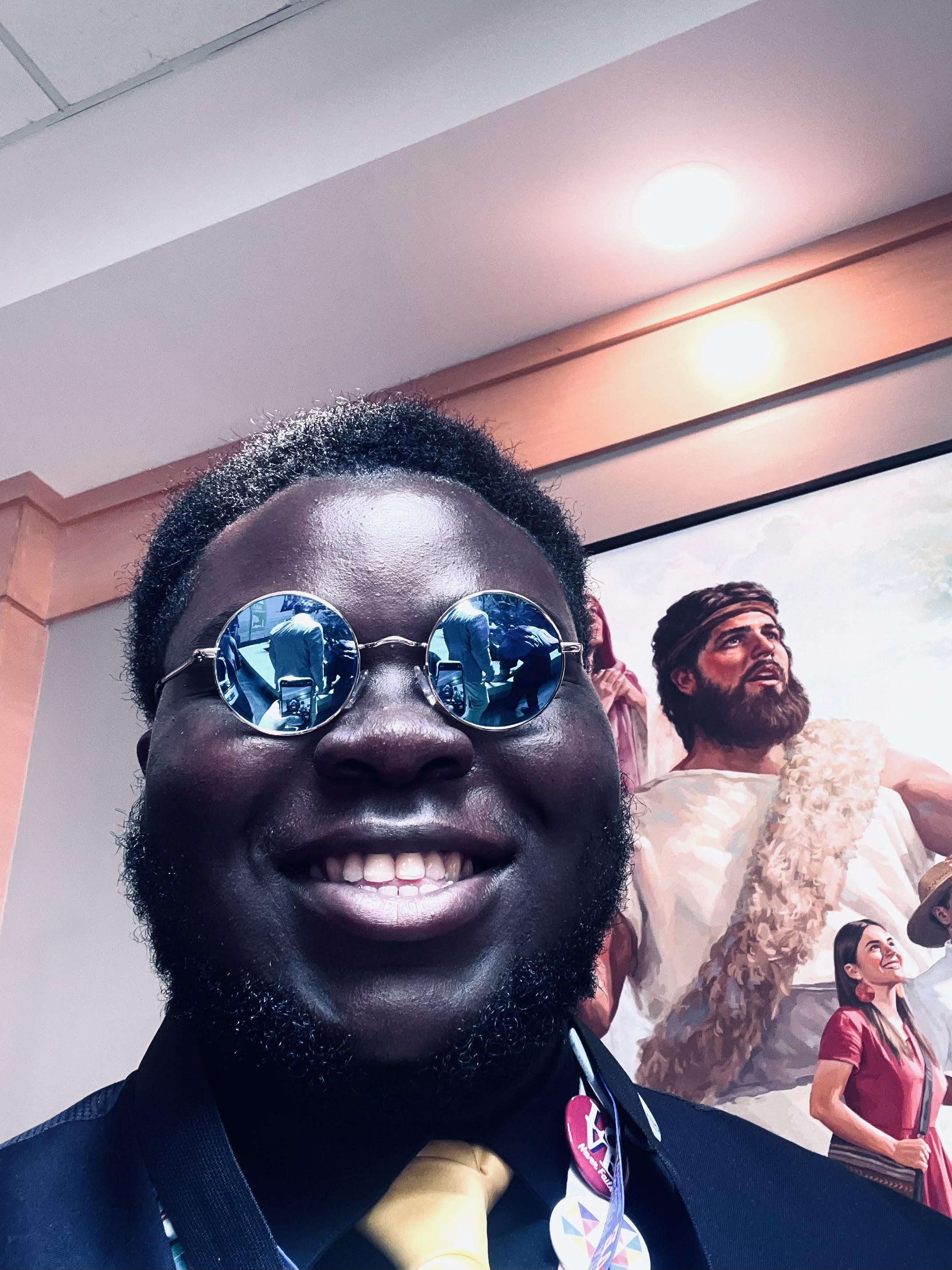 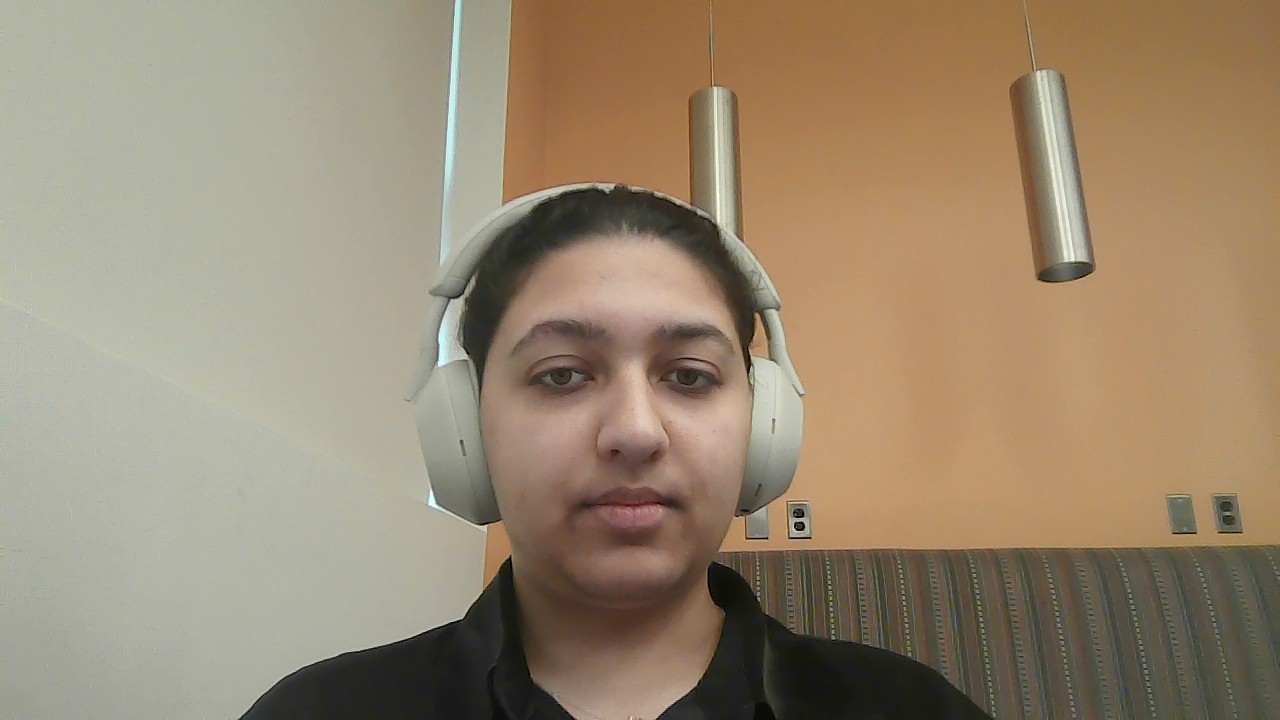 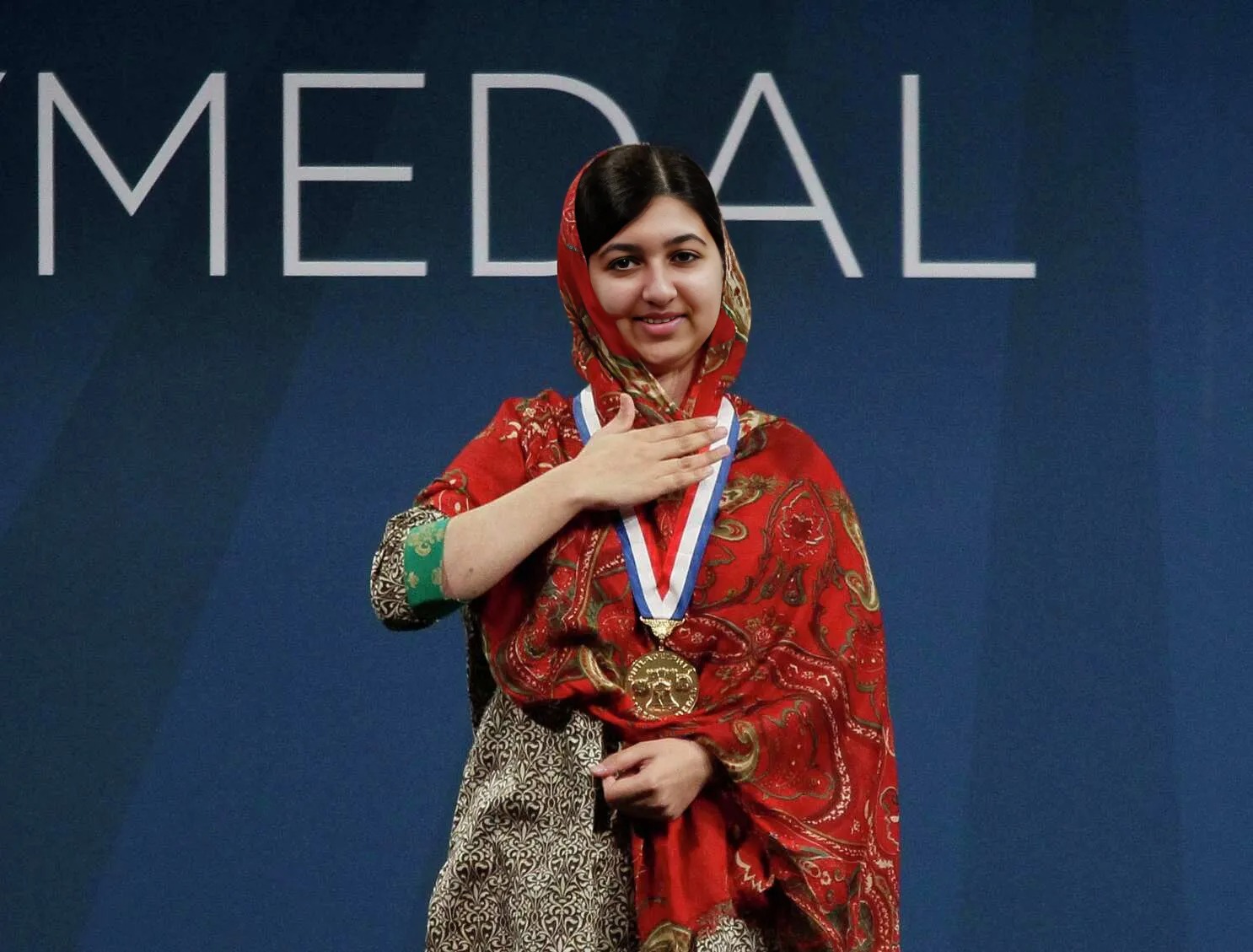 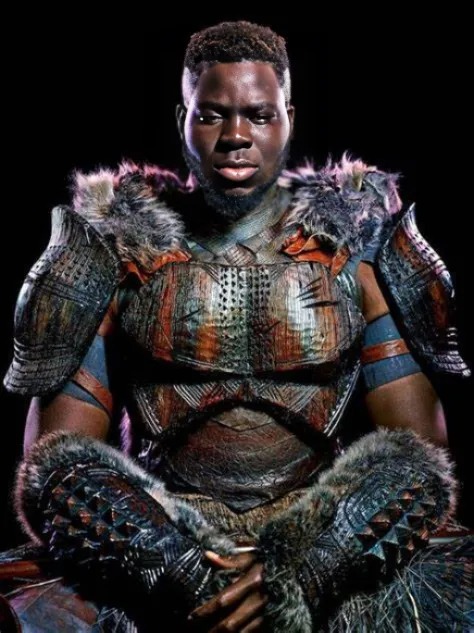 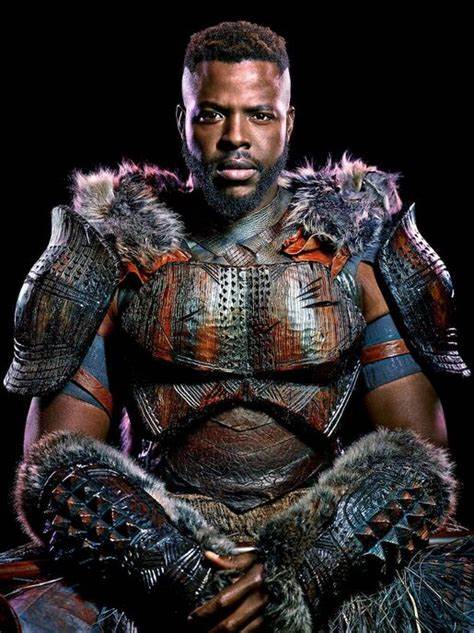 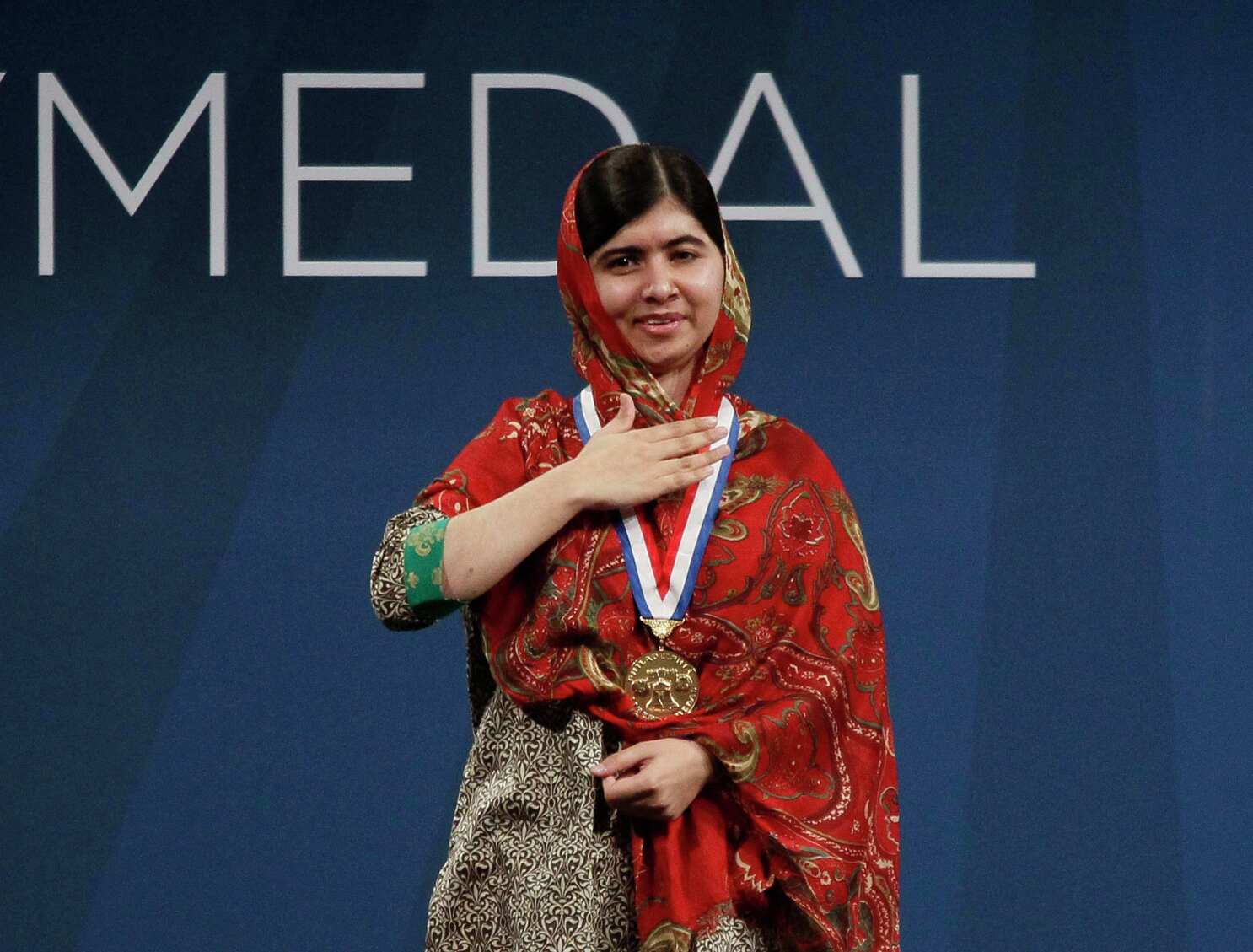 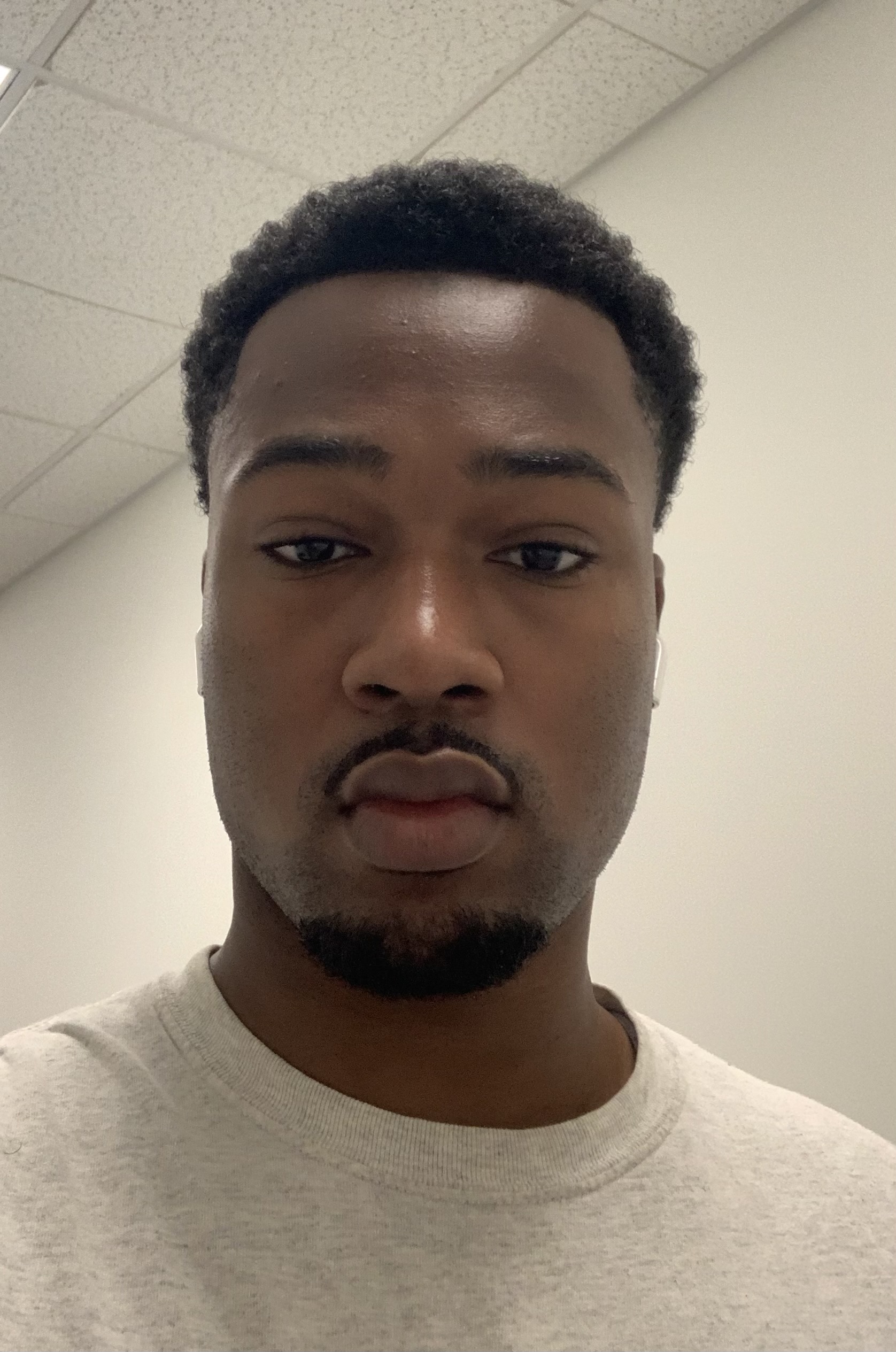 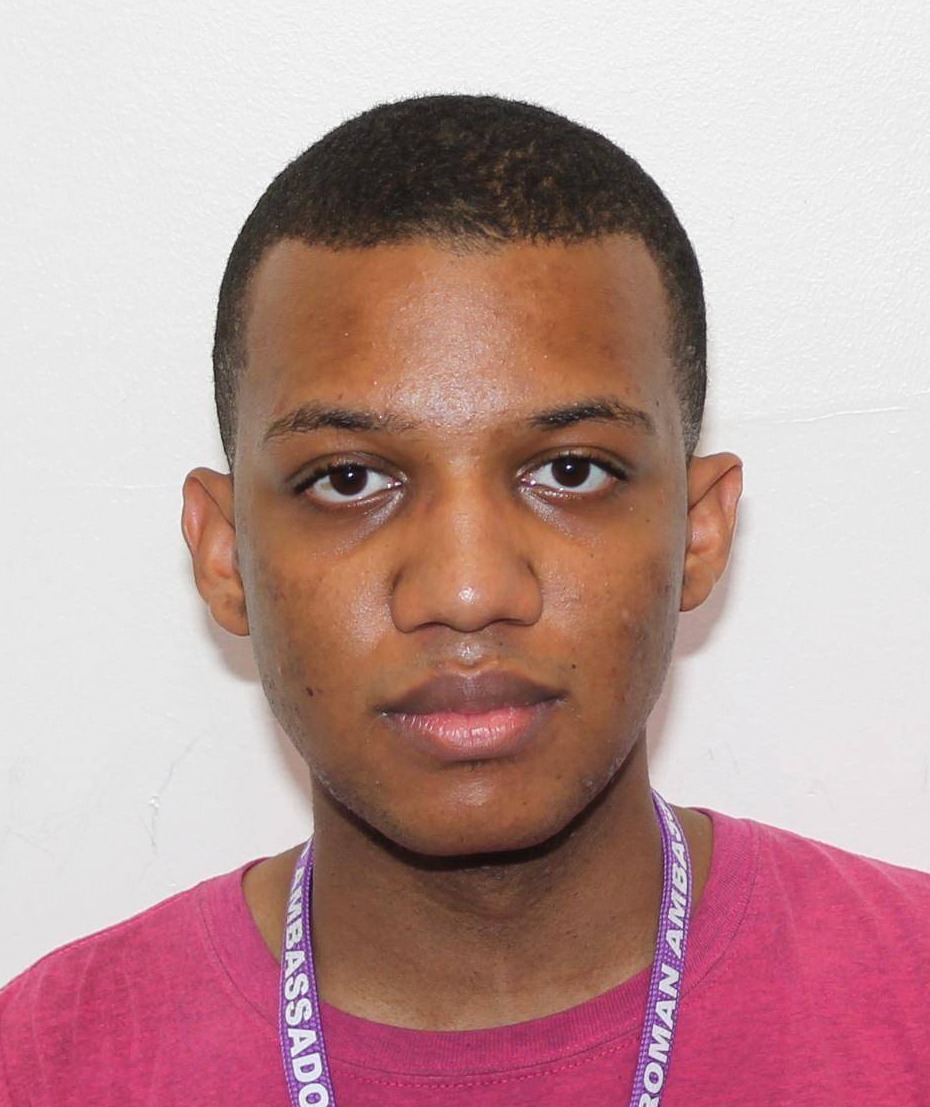 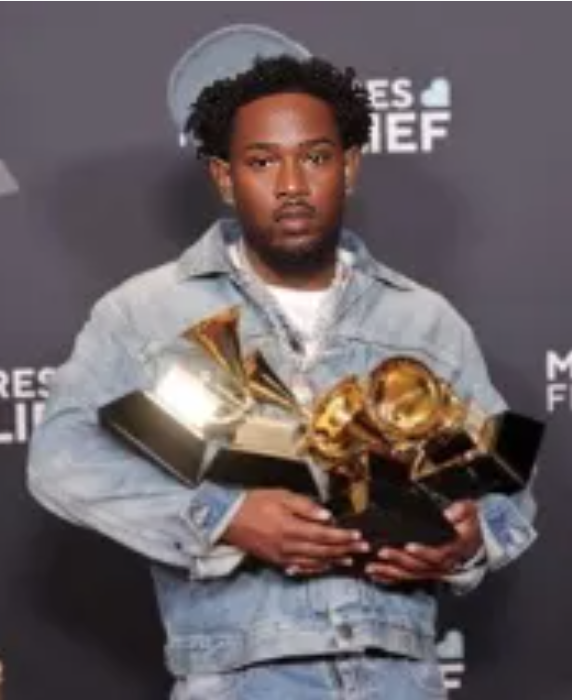 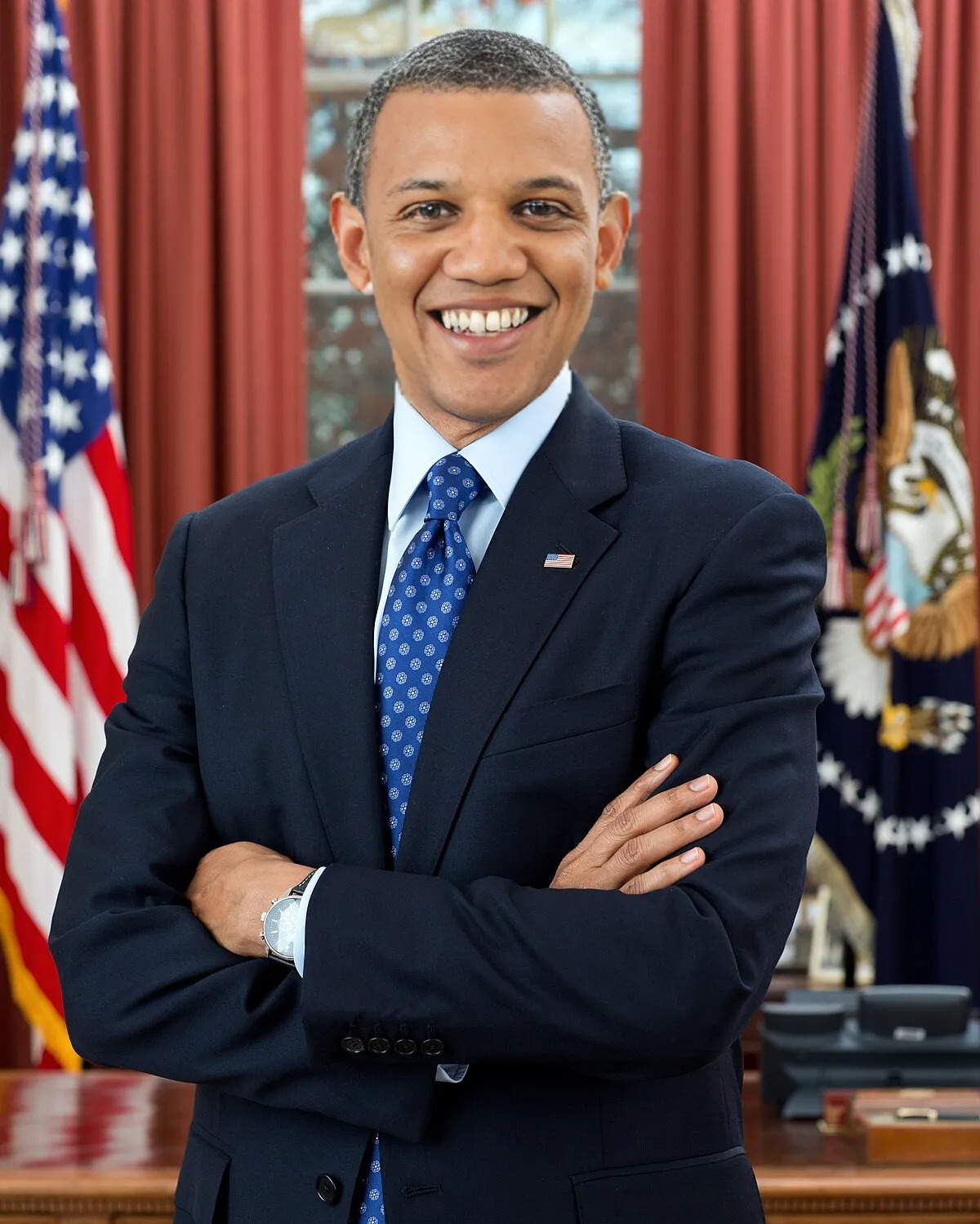 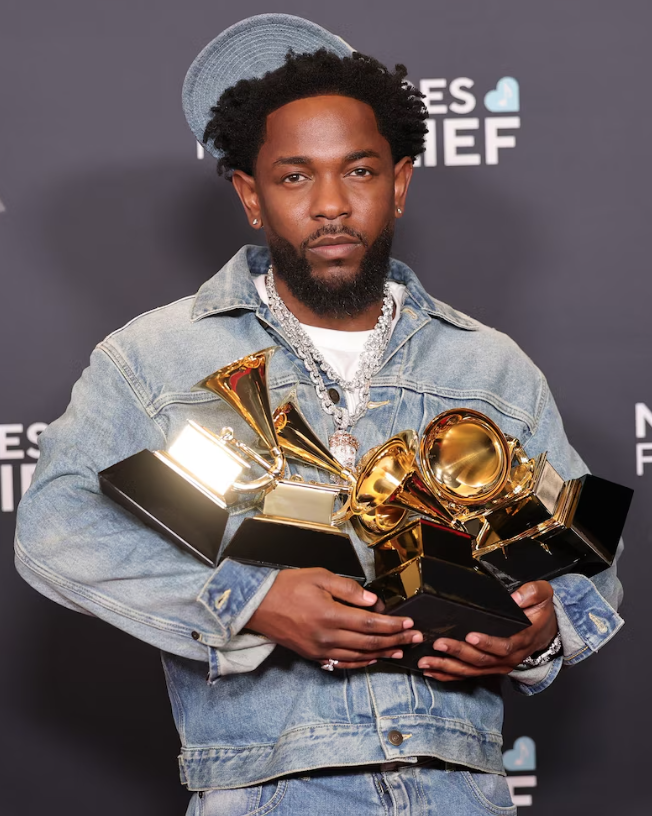 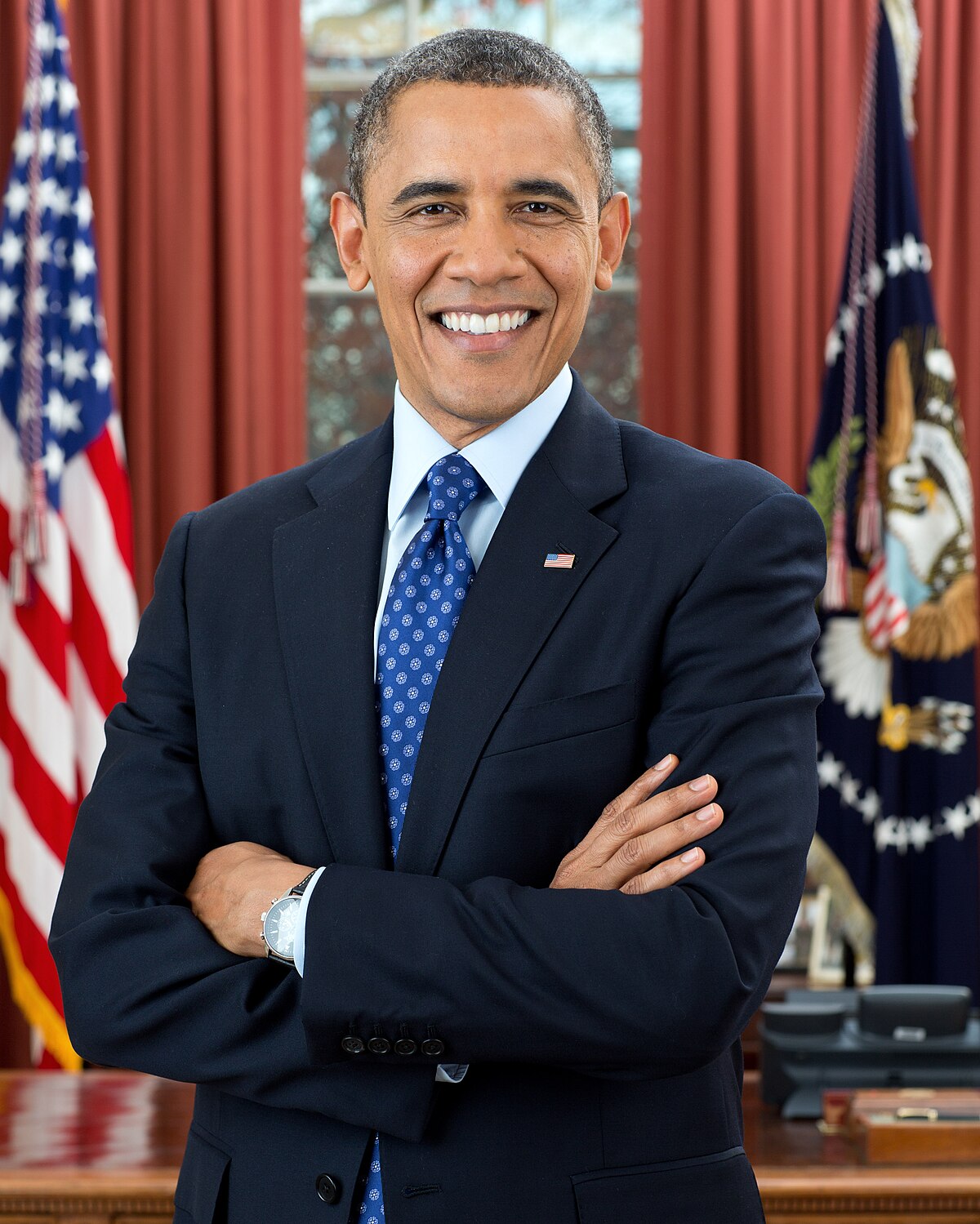 Made with a free, open-source website in less than a minute*
[Speaker Notes: Fix formatting: Make sure images are same size]
DETECT THE DEEPFAKE!
Upload an image to begin detection
UPLOAD IMAGE
JPG PNG BMP GIF TIF WEBP HEIC AVIF PDF, # MB limit.
[Speaker Notes: Change the last image(select a more convincing deepfake)]
Problem Statement:
Artificially generated/manipulated images (Deepfakes) have become more widespread, easier to create, and harder to detect. These deepfakes carry serious risk to the credibility of public figures and the negative financial and artistic impacts that come with it. Thus, a deepfake detector would benefit entities like celebrities, politicians, and even corporations who are frequent targets of deepfake misuse.
[Speaker Notes: What is the problem this project aims to address?• Why is it important to address this problem?

Emphasize financial and artistic impact]
Proposed Solution Block Diagram Layout
IMAGE PROCESSING
MODEL INPUT
PRESENT RESULTS
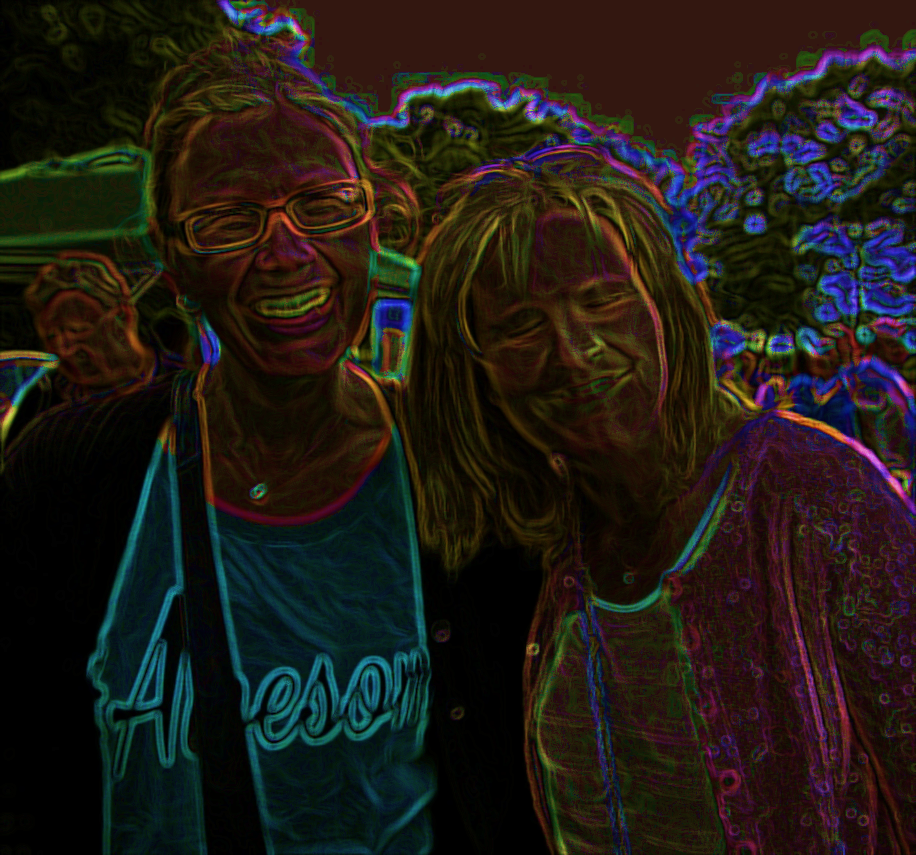 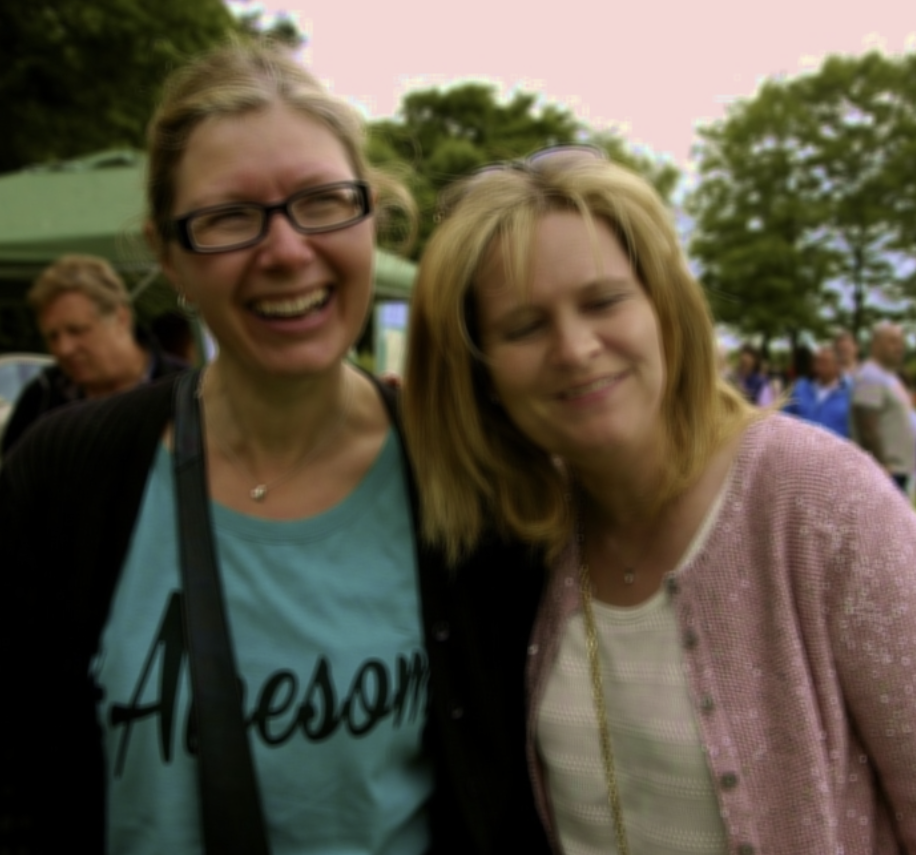 Fake
% Confidence
REAL /
GENERATED
RGB(R,G,B)
Real
Extracting RGB from image
Input extracted trained model
[Speaker Notes: • Proposed solution presented with a block diagram drafted electronically (no photos of hand drawings) • All blocks formatted well and easily readable• All subsystems / modules clearly identified in block diagram • All blocks have images/visuals (not just text) in them to help describe block's function• Clearly shows connections and data/information flow between subsystems / modules

Proposed Solution: More details, specifically on Image Processing. More like a specific problem definition (Very high level). More algorithm details. 
Central Block = Image processing 
 
Image -> [Image Processor] -> confidence score 
                    ^|__ML model 
 
Talk about generic pattern recognition problem (training, feature extraction, building classifier)]
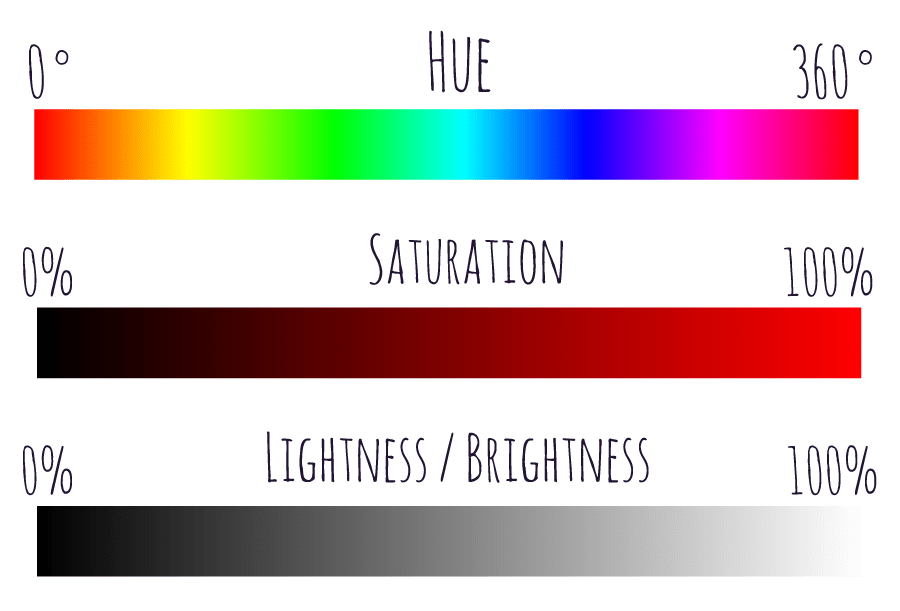 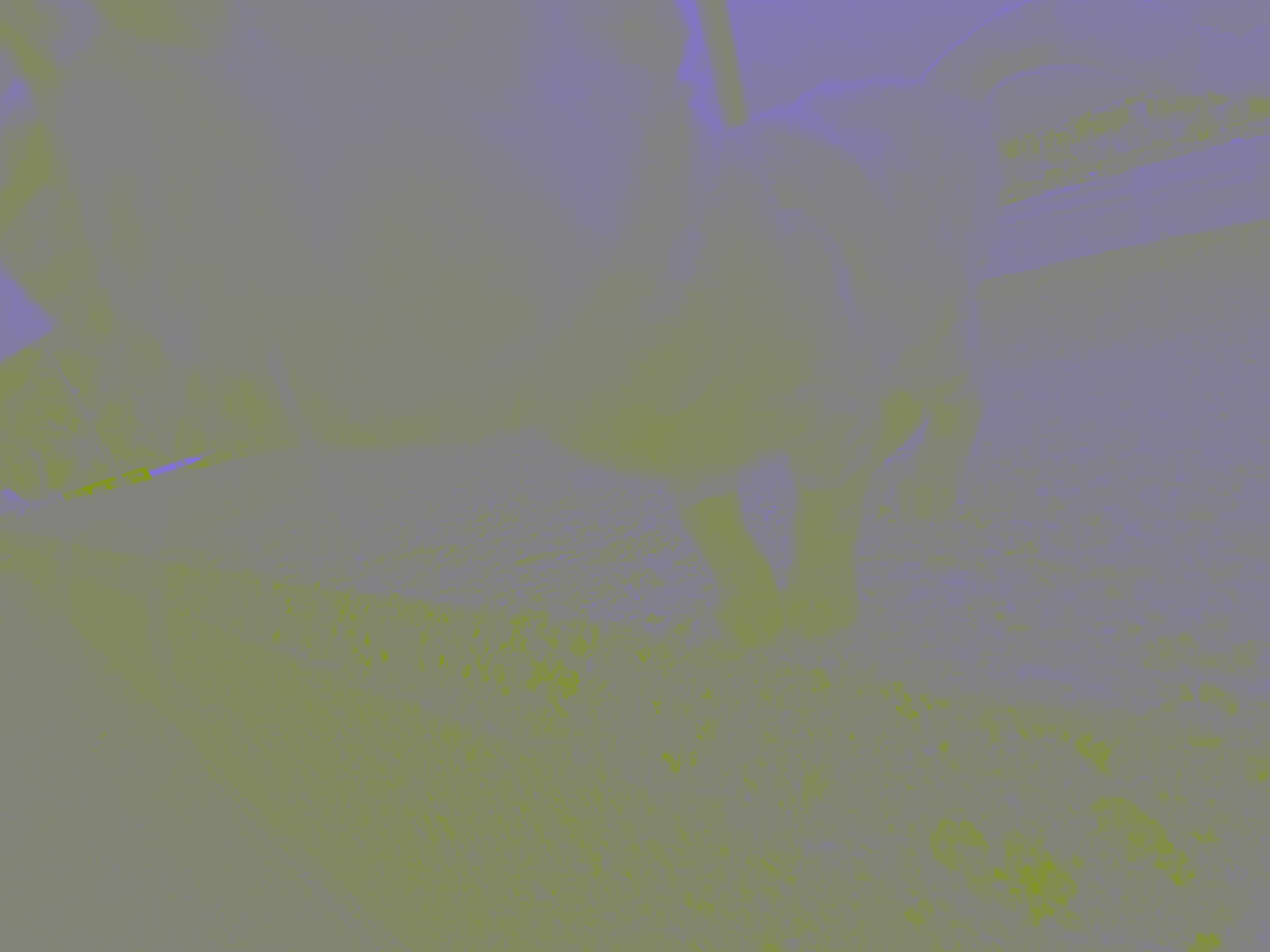 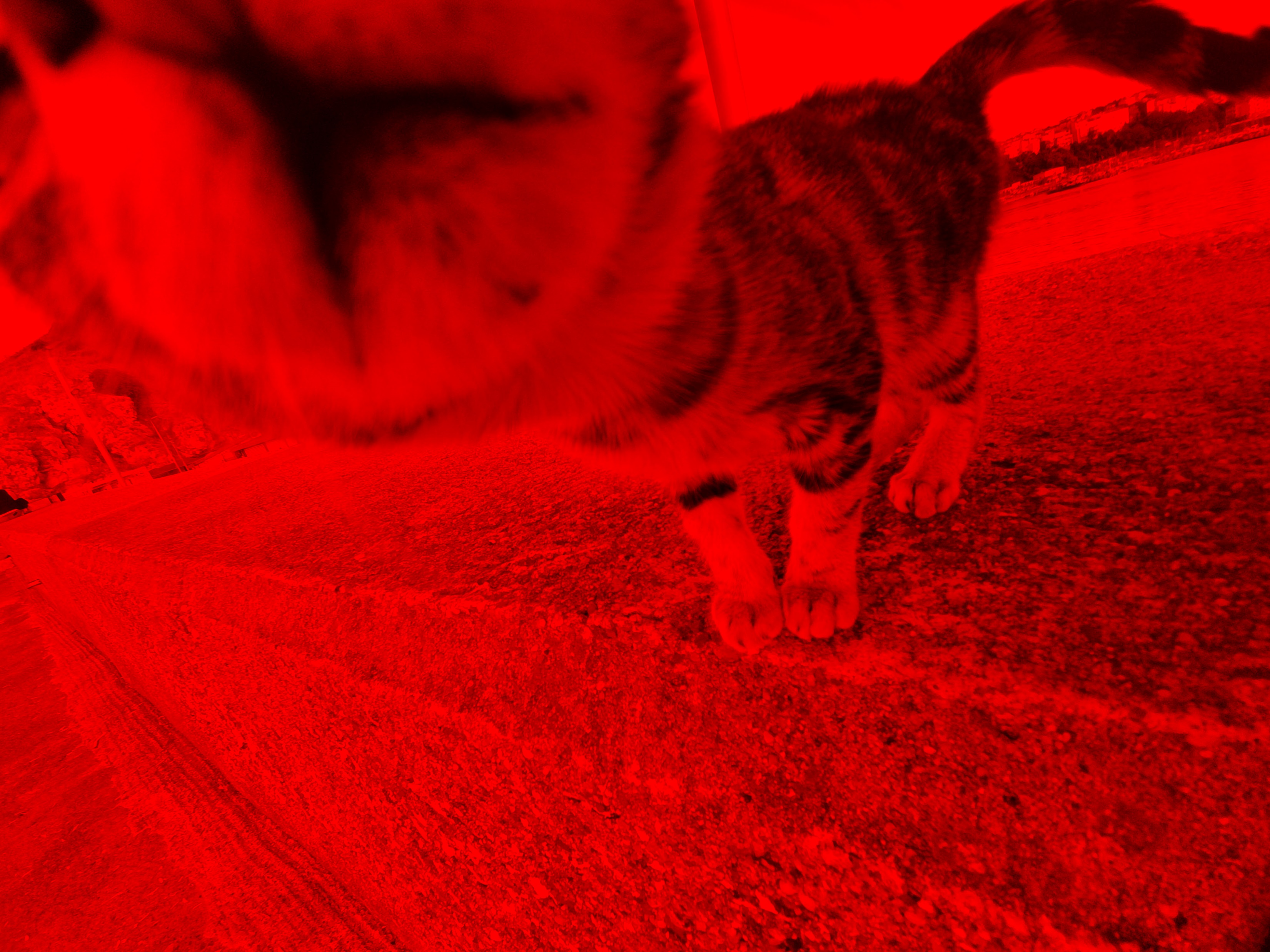 Image Processing
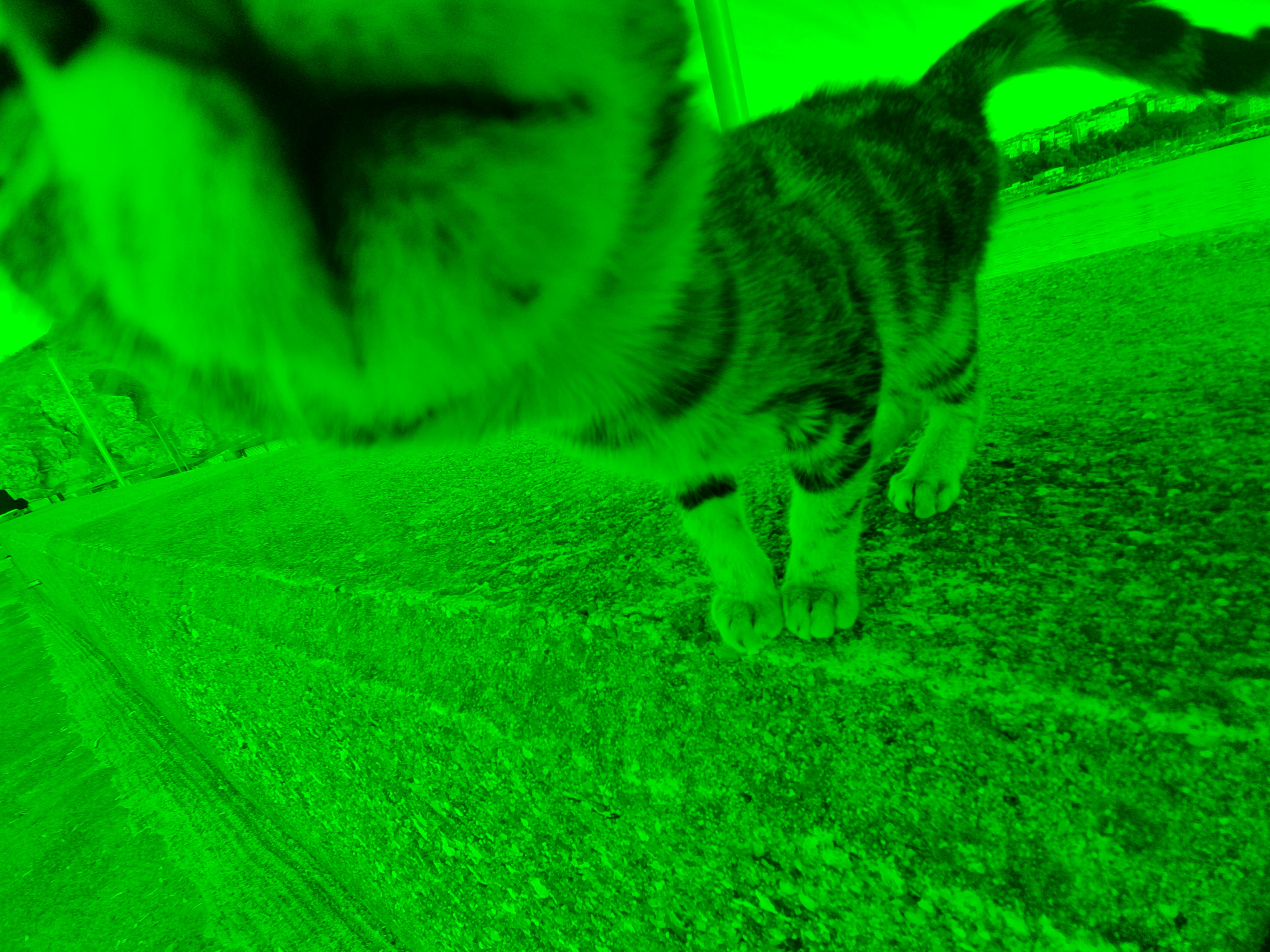 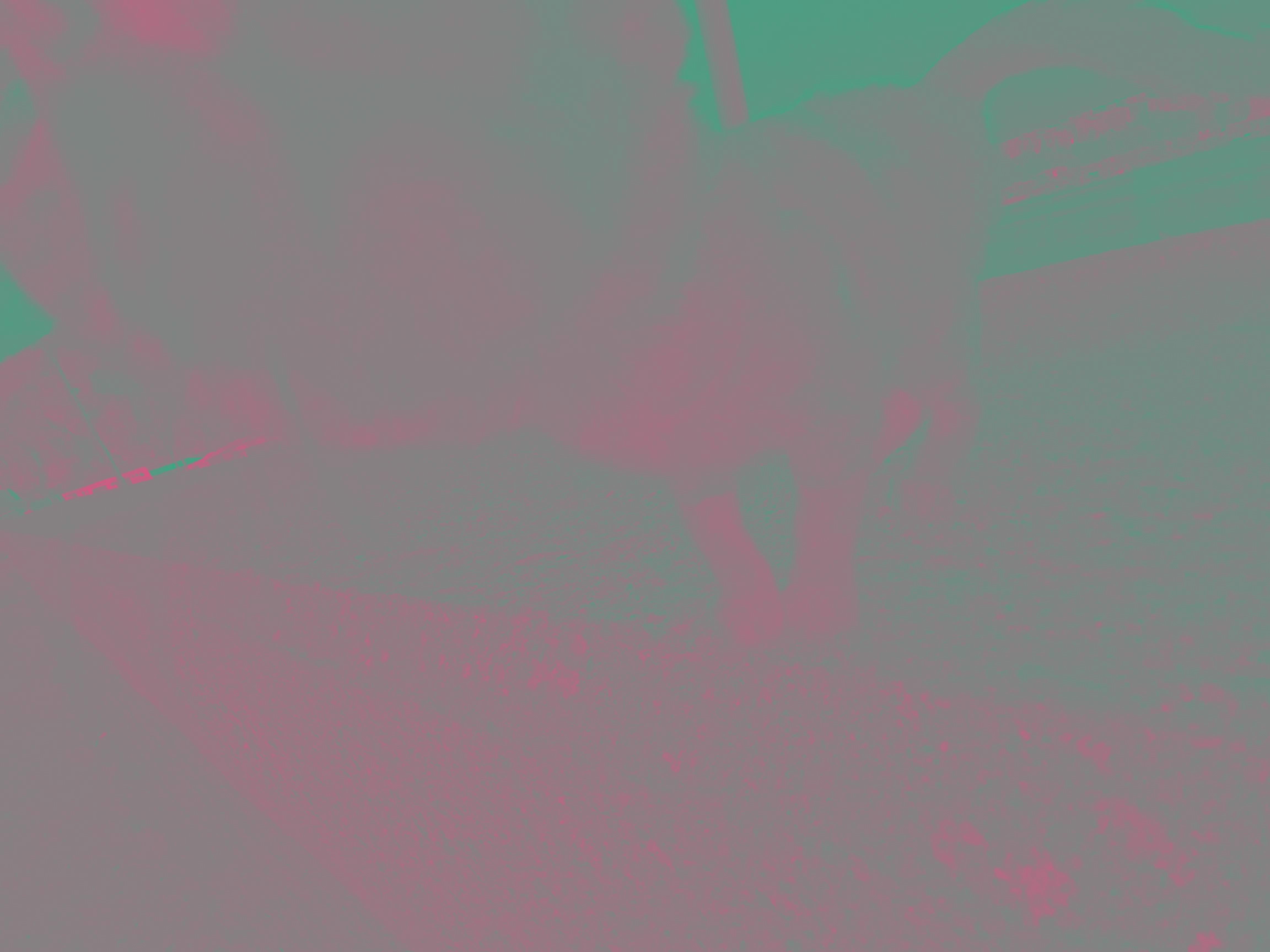 source: Jouri Ghazi, created with PowerPoint and Lightroom
Hue
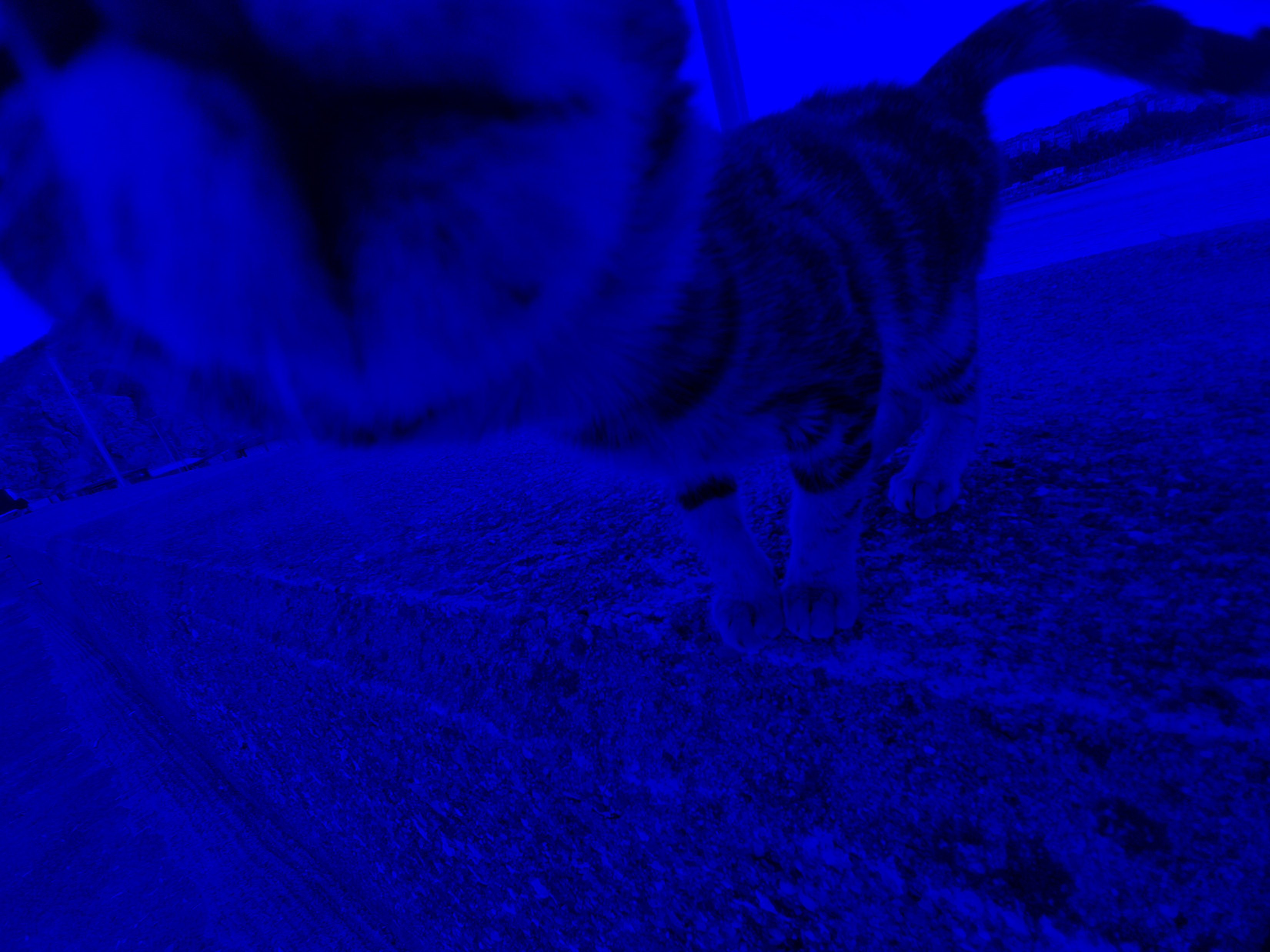 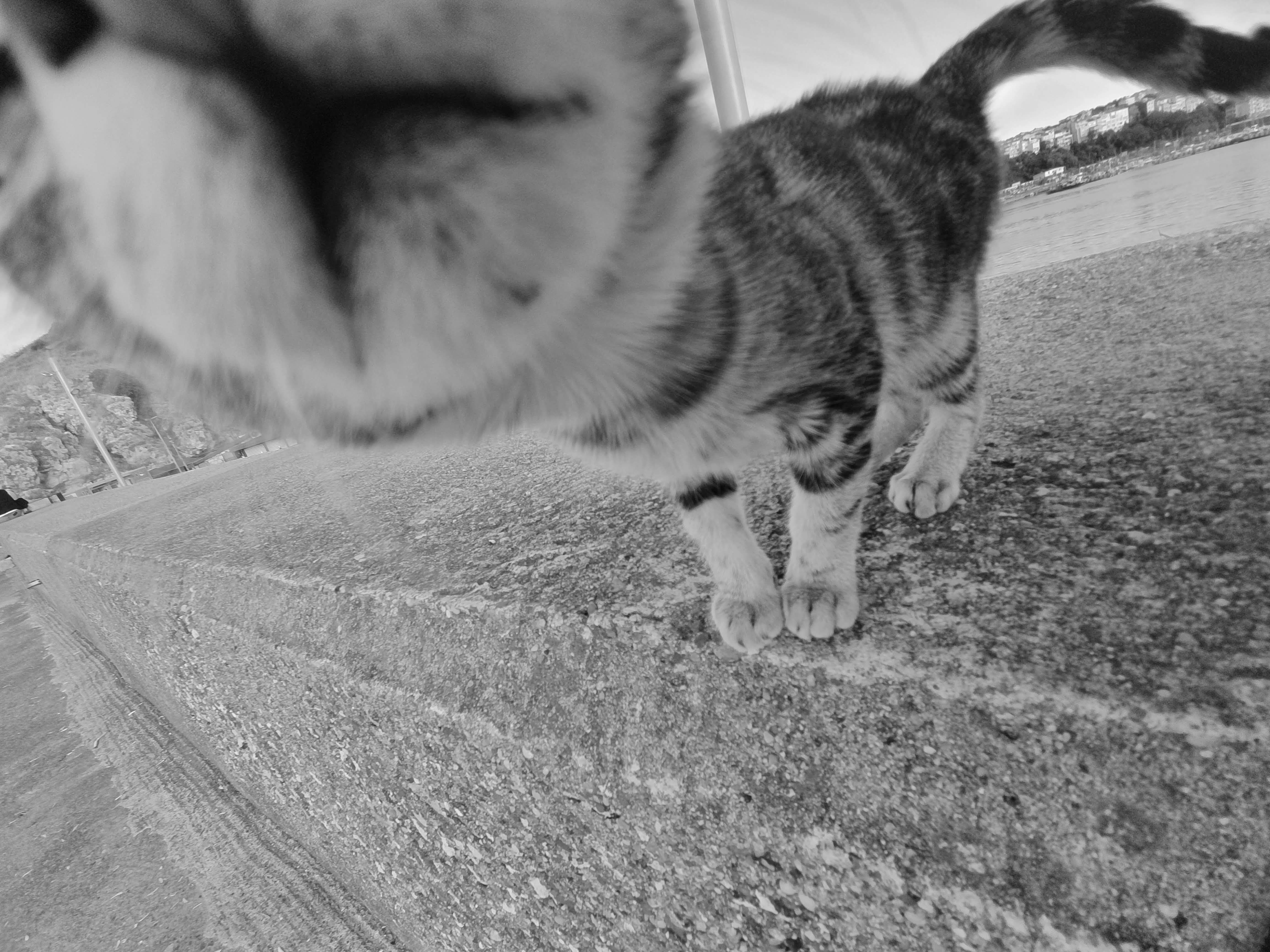 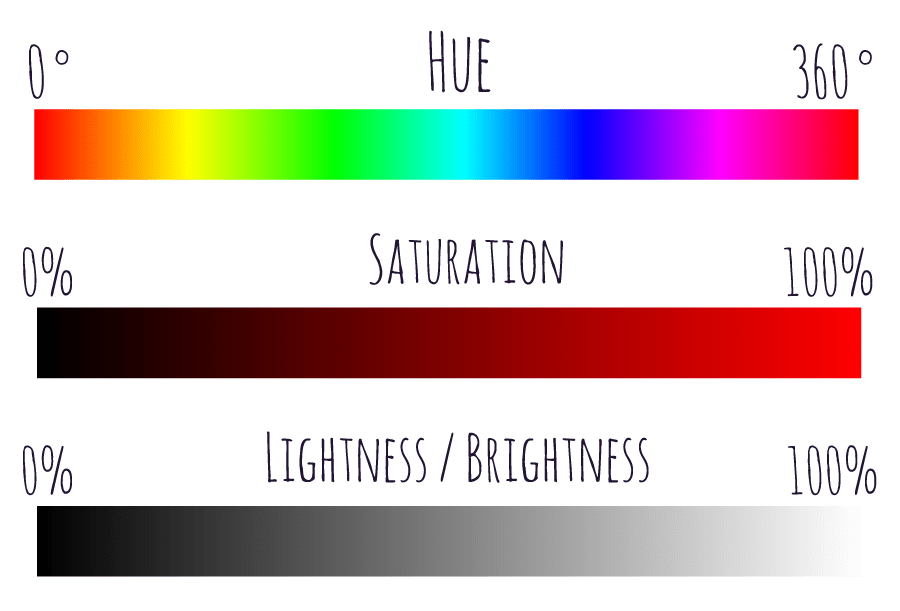 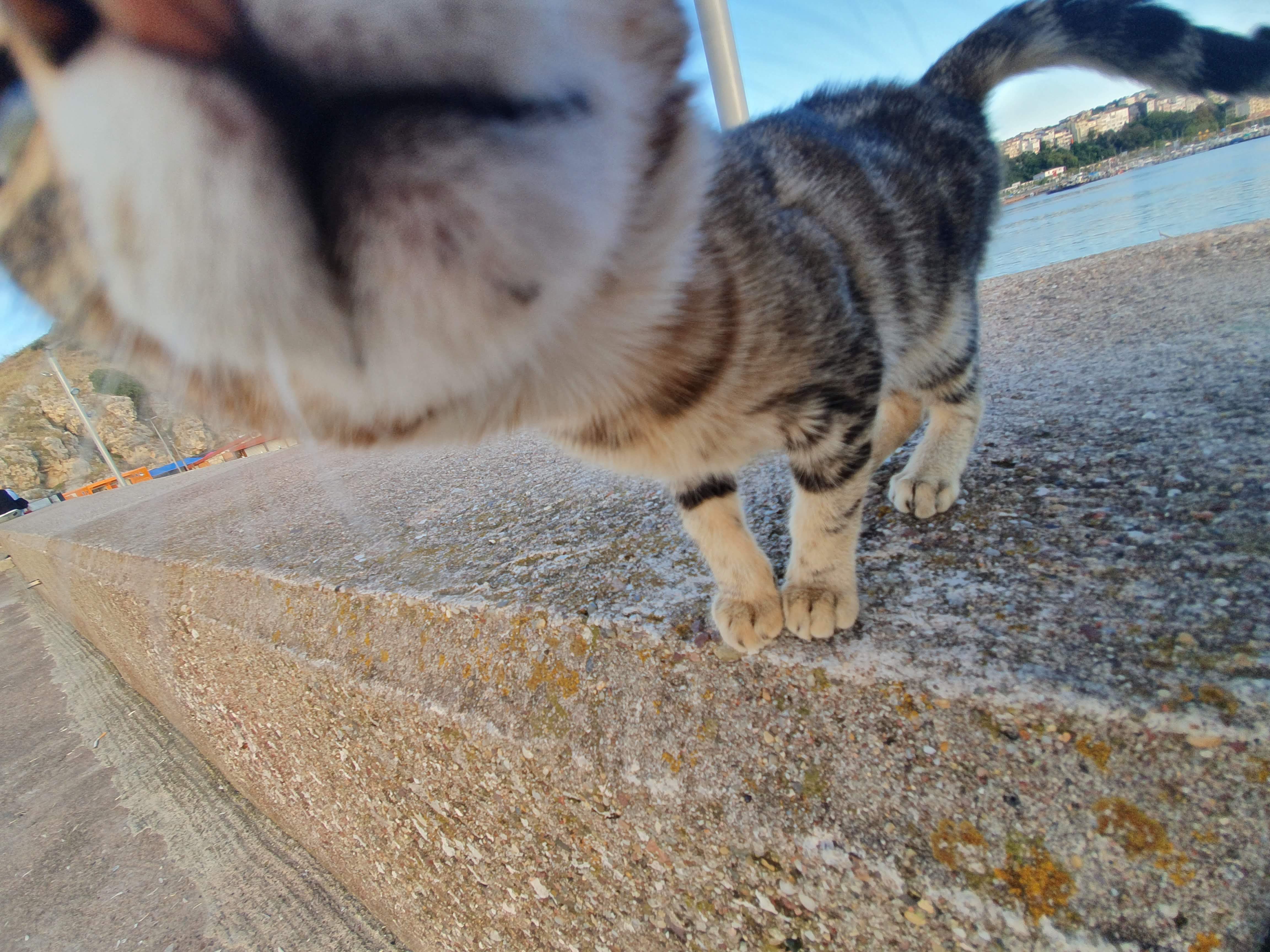 Saturation
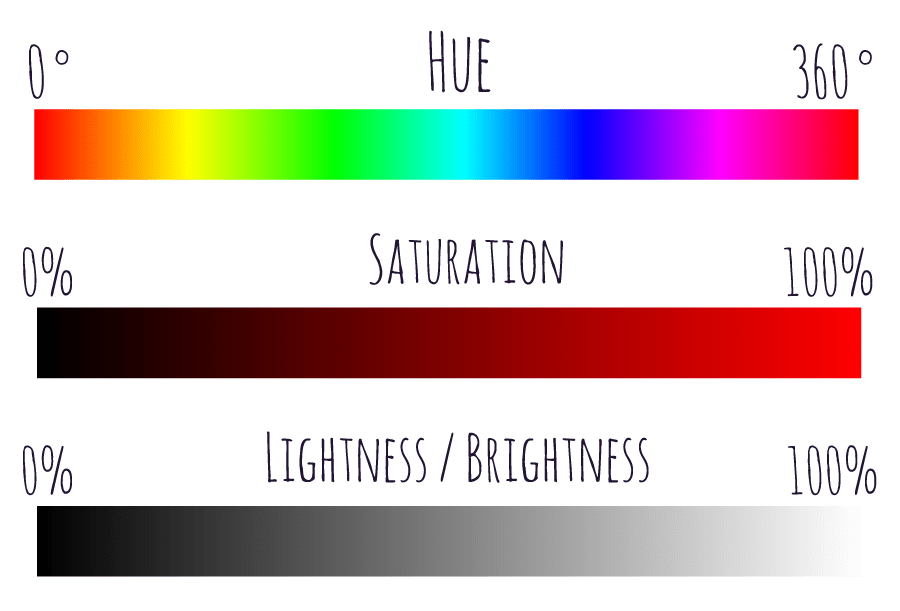 Cb
R
Value
G
Cr
B
Y
YCbCr Color Space
HSV Color Space
Original Image
RGB Color Space
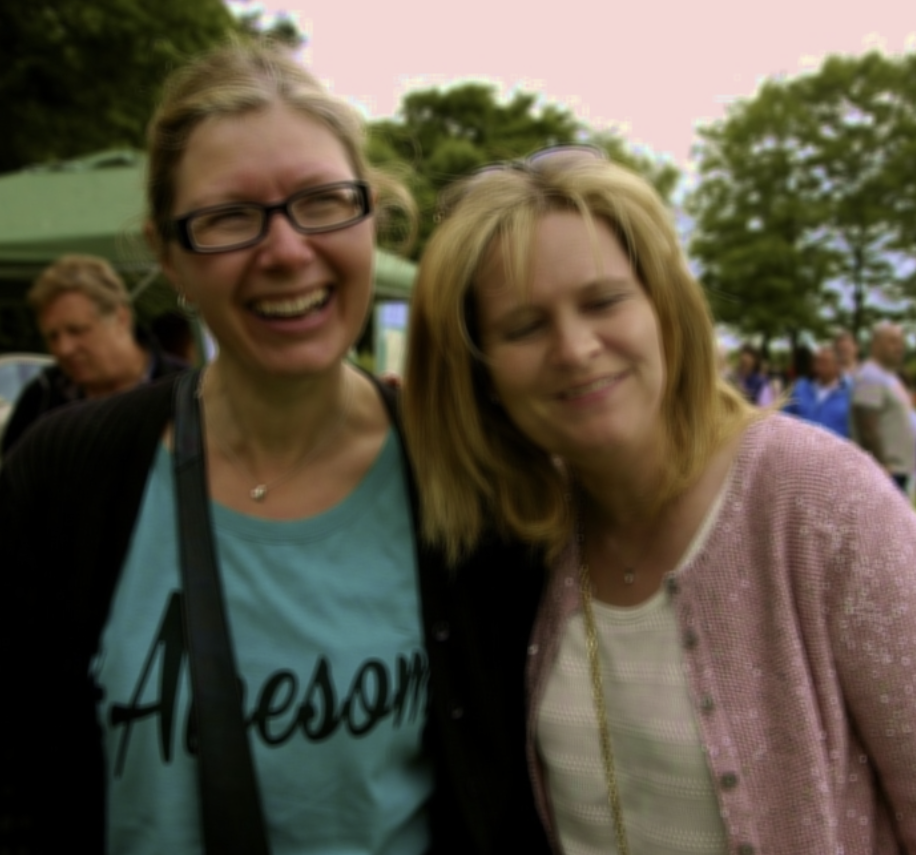 NOTE: WILL CHANGE CAT PHOTO TO DEEPFAKE
RGB(R,G,B)
MODEL INPUT
Fake
Real
Input extracted trained model
[Speaker Notes: Need specific inof on specific algos(i.e rand forest and xeception)]
PRESENT RESULTS
% Confidence
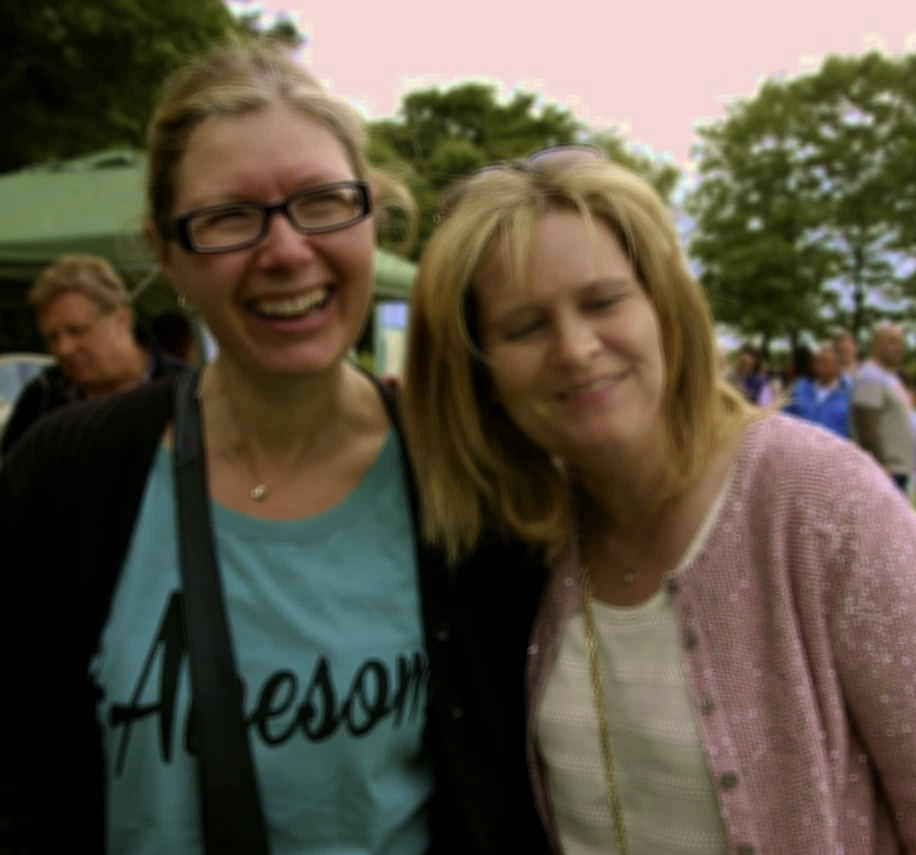 Fake
% Confidence
REAL /
GENERATED
Real
[Speaker Notes: Include mock up
Photo changes as confidence changes]
Design Requirements
[Speaker Notes: • Three or more requirements  • Why did we select these requirements? • Target values are quantitative / measurable / observable.• Why did we select these target values?
Talk about considerations with runtime(CPU/GPU clock speed, memory nonsense)]
Design Constraints
[Speaker Notes: • Three or more constraints   • Why did we select these constraints? • Target values are quantitative / measurable / observable.• Why did we select these target values?]
Design Plan
We are here
DATASET RESEARCH & SPECIFICATION
DATASET EXTRACTION & COLLECTION
I/O SETUP
IMAGE PROCESSING & POTENTIAL FEATURE EXTRACTION
ML TRAINING
ML REVISION
INTERFACE DESIGN & OPTIMIZATION
Note: Will update design of the plan
[Speaker Notes: Refine plan

• Use mages/visuals (not just text) to help describe--> Plan for designing subsystems / modules --> Plan for integrating subsystems / modules--> What analysis / software / hardware tools will be used?

Have the feedback from Output to ML training]
Dataset Generation
Options Considered: 
Search for open-source datasets: 
This would include finding a dataset that would include both DF and real images, all tagged as real or fake. 
Pros: Save time and computational power
Cons: Limited datasets, methods of DF generation may have evolved, 
Generate custom images: 
This would include generate our own set of DF dataset images and find a dataset of non-generated images. 
Pros: Able to attempt to reduce bias, specify the model of generative image, 
Cons: Time and computational power
We decided to initially research the variety of open-source datasets and attempt to identify gaps. If the gaps are substantial, then we may attempt to create a dataset.
CHOOSING A DATASET
Dataset selection
REAL vs. FAKE photos
Real Face Sources 
Face Swap method
Facial reenactment  method
Face synthesis 
Data labelling 
extra notes: image size, # of people per shot
[Emphasize diversity of dataset]
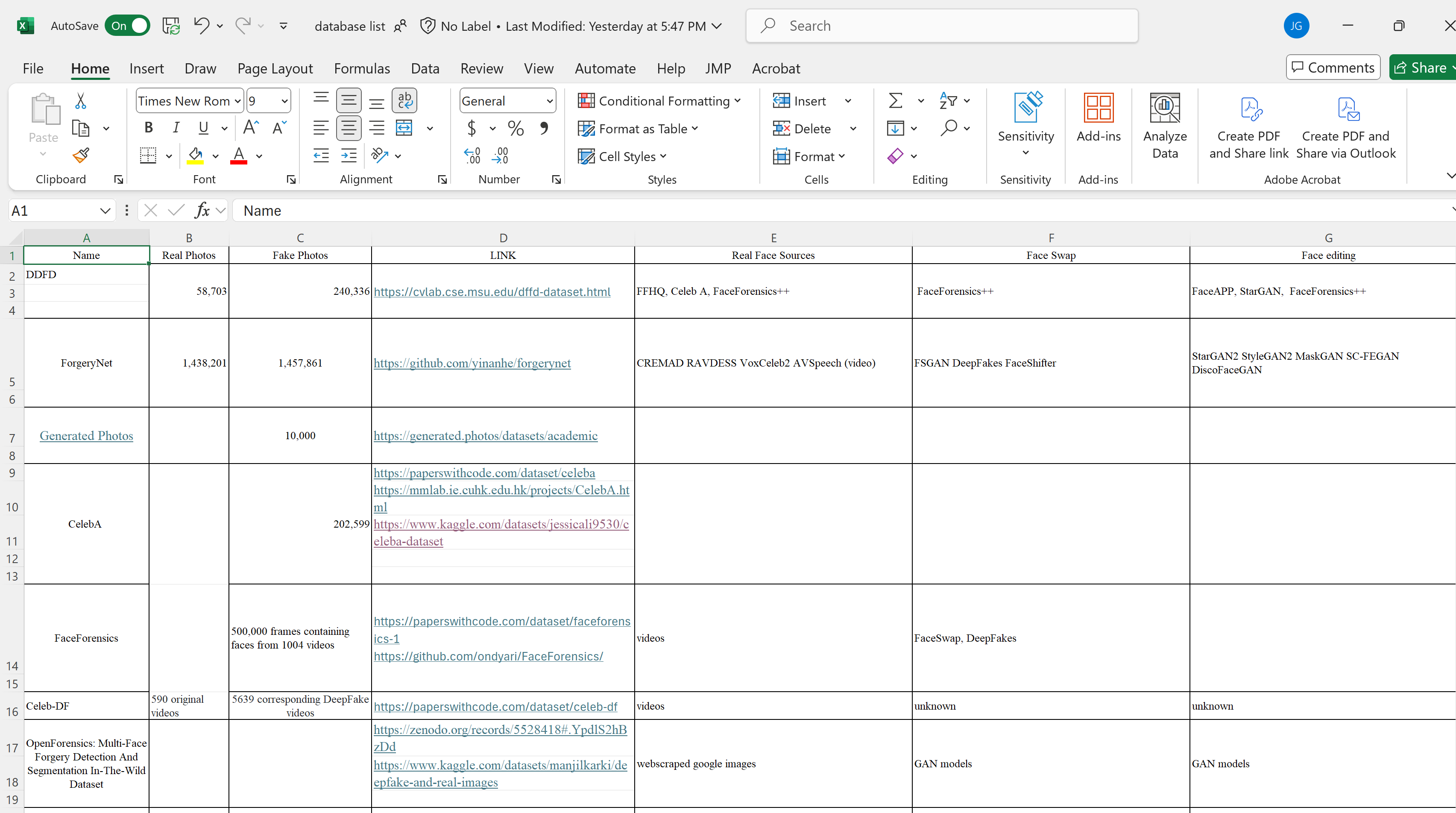 DATASET SELECTED
OpenForensics
REAL vs. FAKE photos: 45,473 Real 70,325 Fake
Real Face Sources: Web scrapped Google Images
Face Swap method: GAN Models
Facial reenactment method: GAN Models
Face synthesis: GAN Models
extra notes: image size, # of people per shot
Average of 2.9 faces per image
Label
" Each face was labeled with various ground-truths such as forgery category (real/fake), bounding box, segmentation mask, forgery boundary, and facial landmarks (cf. Fig. 2). Our rich annotation can be utilized for various tasks and even multi-task learning"
Tagging
Binary label: Tagging yes-generated / no-real to each image and use this for training.
Testing Plan
Confusion Matrix used
Confusion matrix of survey
Survey metric results
Goal: develop a model that exceeds human performance
DEEPFAKE DETECTOR
Upload an image to begin detection
UPLOAD IMAGE
JPG PNG BMP GIF TIF WEBP HEIC AVIF PDF, # MB limit.
[Speaker Notes: • Use mages/wizards/visuals (not just text) to help describe--> Plan for testing performance of subsystem / modules--> Plan for testing integration of subsystem / modules]
DeepTRUTH Presents
DEEPFAKE DETECTOR
Upload an image to begin detection
UPLOAD IMAGE
JPG PNG BMP GIF TIF WEBP HEIC AVIF PDF, # MB limit.
CAN YOU DETECT THE DEEPFAKE?
DEEPFAKE DETECTOR
Upload an image to begin detection
UPLOAD IMAGE
JPG PNG BMP GIF TIF WEBP HEIC AVIF PDF, # MB limit.
DEEPFAKE DETECTOR
GRAPH
RGB COLORS? 
FREQUENCY?
ACCURACY METRICS? 
TIME?
Upload an image to begin detection
UPLOAD IMAGE
REAL/FAKE
[SOMETHING ELSE]
JPG PNG BMP GIF TIF WEBP HEIC AVIF PDF, # MB limit.
DETECT THE DEEPFAKE!
Upload an image to begin detection
UPLOAD IMAGE
JPG PNG BMP GIF TIF WEBP HEIC AVIF PDF, # MB limit.
DETECT THE DEEPFAKE!
Performance Metrics: 
[  ] Seconds
[ ] Average accuracy 
[ ] Our models accuracy
Upload an image to begin detection
UPLOAD IMAGE
JPG PNG BMP GIF TIF WEBP HEIC AVIF PDF, # MB limit.